Ochrona przeciwpowodziowa województwa małopolskiego
Kraków, 25 sierpnia 2015 r.

Jerzy Miller
Wojewoda Małopolski
2016 – zlewnia Nidzicy i Uszwicy
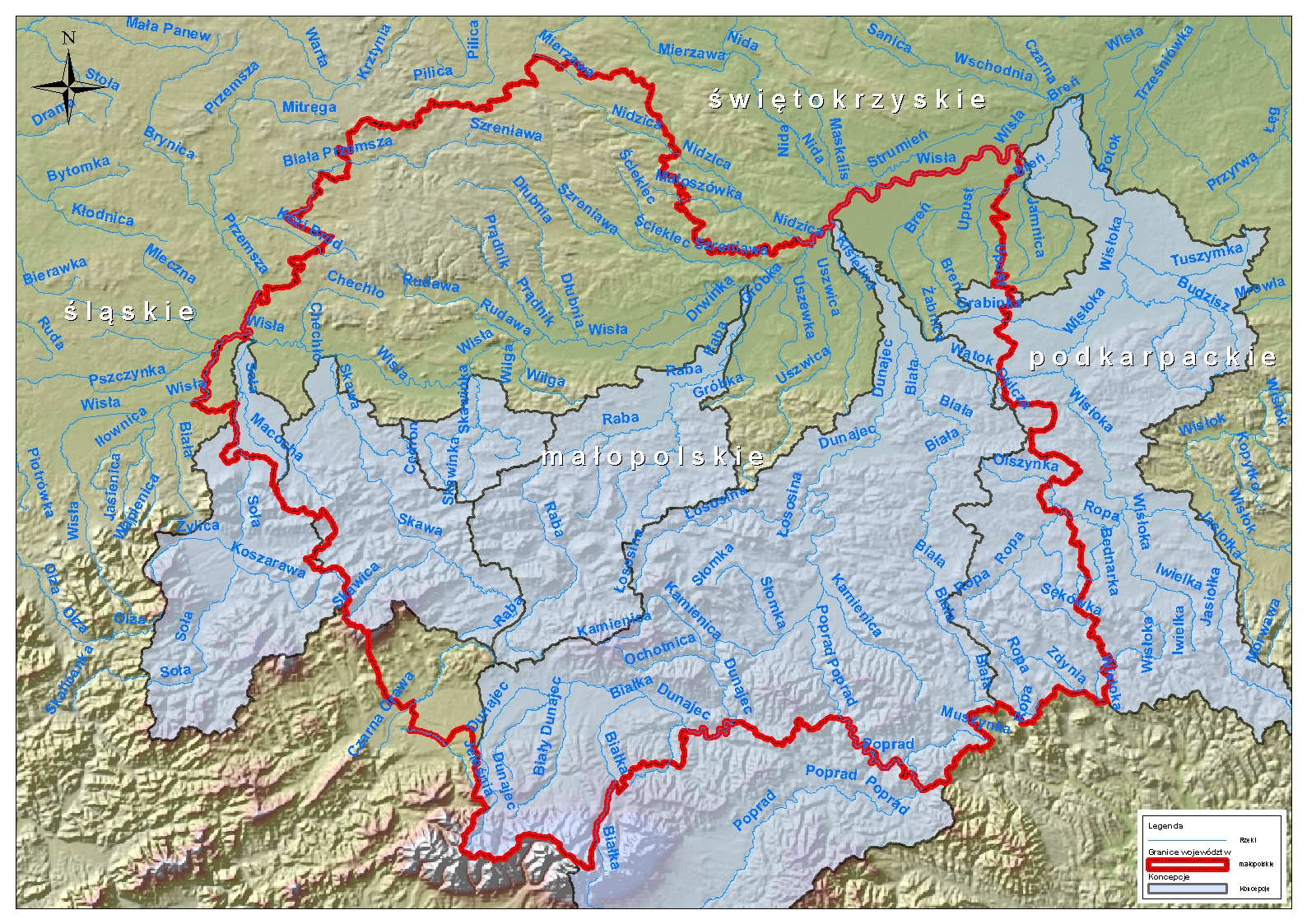 1
3
5
2
4
6
1 – Soła 2– Skawa; 3 – Skawinka; 4 - Raba; 5 – Dunajec; 6 – Wisłoka;
ANALIZA PROGRAMU INWESTYCYJNEGO
W województwie małopolskim 
planowana jest realizacja 576 inwestycji, 
których celem jest podniesienie bezpieczeństwa powodziowego.
ANALIZA PROGRAMU INWESTYCYJNEGO
Wynik analiz programów inwestycyjnych w województwie Małopolskim:
(API: SOŁY, SKAWY, SKAWINKI, RABY, DUNAJCA, WISŁOKI)

Obecnie 19 404 mieszkańców znajduje się w strefie zagrożenia powodziowego 1%.
Po zrealizowaniu inwestycji:
- 15 028 mieszkańców znajdzie się poza strefą zagrożenia powodziowego 1%,
- 4 376 mieszkańców nadal pozostaje w strefie, w tym dla:
2 783 mieszkańców (wys. zalania <0,5 m) można zastosować ochronę indywidualną,
1 593 mieszkańców pozostaje w strefie zagrożonej (wys. zalania >0,5 m).
ANALIZA PROGRAMU INWESTYCYJNEGO
Program inwestycyjny dla obszaru województwa małopolskiego przewiduje:

Zwiększenie rezerwy powodziowej na 2 zbiornikach o 50,6 mln m3 (Dobczyce, Rożnów);
Budowa 1 polderu, o pojemności 1,4 mln m3 (9,1 mln zł; Soła);
Budowę 35 suchych zbiorników, o łącznej pojemności 33 mln m3 (299 mln zł; Skawa, Raba, Dunajec, Wisłoka, Skawinka, Szreniawa, Prądnik, Sudoł Dominikański, Garliczka );
Modernizację istniejących obwałowań i bulwarów w  59 lokalizacjach (137 mln  zł; Soła, Skawa, Raba, Dunajec, Wisłoka, Skawinka, Rudawa, Podłężanka, Rudawa, Prądnik, Garliczka) 
Budowę obwałowań i bulwarów w 351 lokalizacjach  (535 mln zł; Soła, Skawa, Raba, Dunajec, Wisłoka, Skawinka, Rudawa, Wilga, Podłężanka, Dłubna, Prądnik, Sudoł Dominikański, Szreniawa);
Przebudowę 93 mostów (82 mln zł; Soła, Skawa, Raba, Dunajec, Rudawa, Wilga, Podłężanka, Dłubnia, Prądnik, Sudoł Dominikański, Szreniawa);
Inne (m.in. kanały, jazy, pompownie)  35 inwestycji (96 mln zł; Soła, Skawa, Raba, Dunajec, Rudawa, Wilga, Podłężanka, Dłubna, Prądnik, Sudoł Dominikański, Dłubnia, Szreniawa ).
Przykładowa analiza szorstkości
Zlewnia: Raba
Podzlewnia: Krzyworzeka
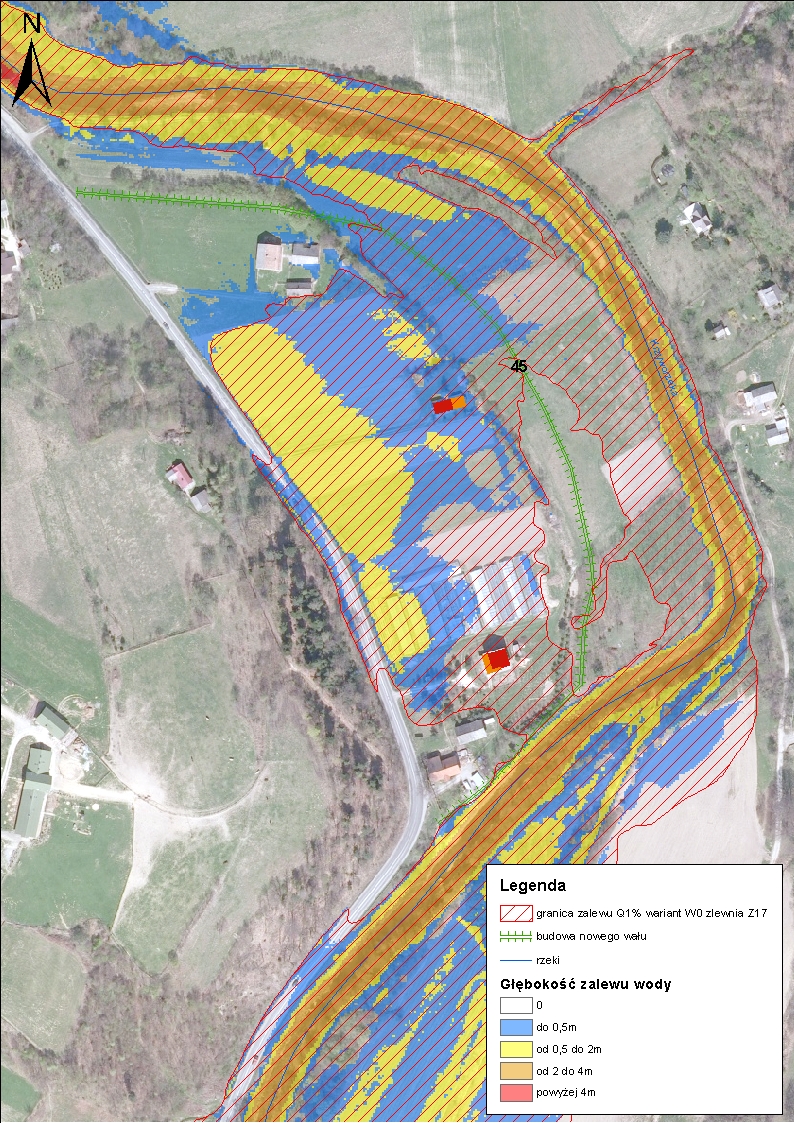 Wg API:
Budowa lewego wału na Krzyworzece w km 5+548 – 6+148

n = 0,05375 – wysoka trawa
ANALIZA PROGRAMU INWESTYCYJNEGO
Współczynnik szorstkości „n” 
jest jednym z czynników wpływających na  
poprawność obliczenia przepływów w korycie cieku 
co w istotny sposób przekłada się na zasięg stref zalewowych.
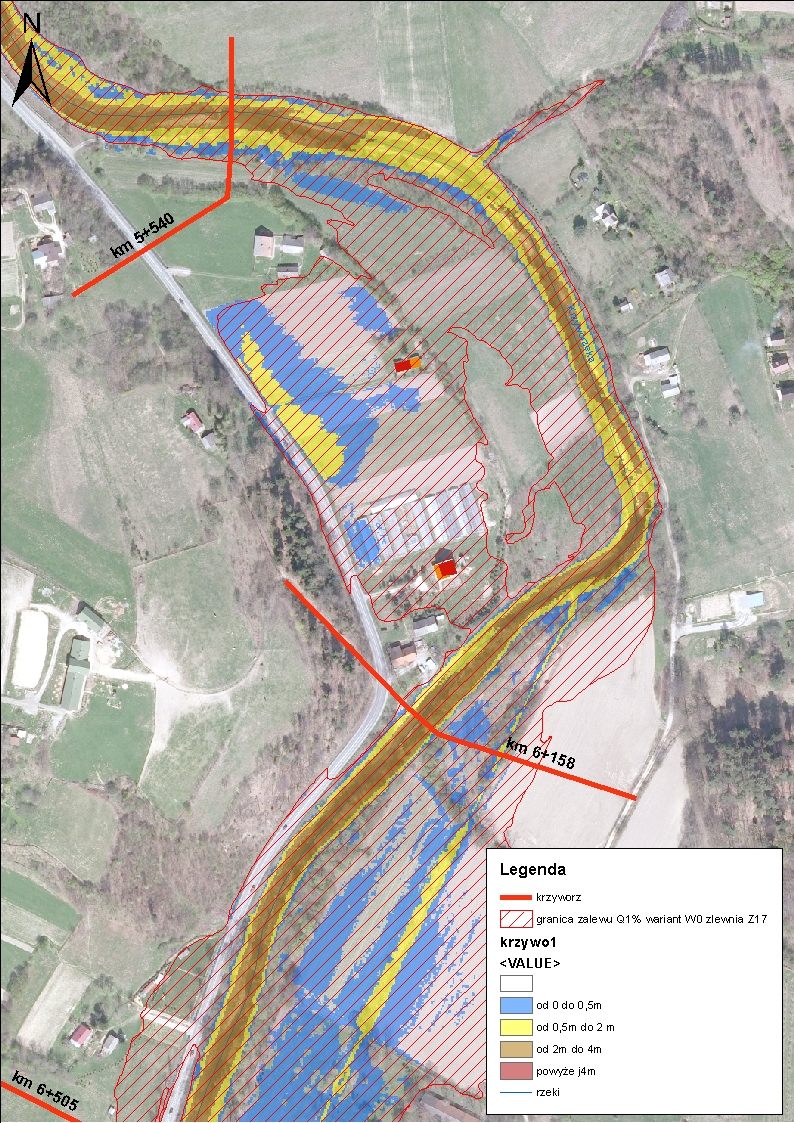 Porównanie stref zagrożenia powodziowego dla Krzyworzeki          w km 5+548-6+148
 
Koryto i terasy=0,0325 – niska trawa

Obniżenie zwierciadła wody 
od 0,35 m do 0,74 m
Bank Światowy
BANK ŚWIATOWY
Kalendarium:

09.2012 r. - 06.2015 r. przygotowanie dokumentów do nowej pożyczki Banku Światowego

2.07.2015 r. przyjęcie przez Rade Ministrów uchwały w sprawie związania Rzeczypospolitej Polskiej umową pożyczki na częściowe sfinansowanie Projektu Ochrony Przeciwpowodziowej Dorzecza Odry i Wisły

23.07.2015 r. zatwierdzenie przez Rada Dyrektorów Wykonawczych Grupy Banku Światowego Projektu Ochrony Przeciwpowodziowej Dorzecza Odry i Wisły (wartość Projektu 1 202 mln EURO, w tym 460 mln EURO z Banku Światowego)

09.2015 r. planowany termin podpisania Umowy Pożyczki
BANK ŚWIATOWY
Komponent 3 Projektu Ochrony Przeciwpowodziowej Dorzecza Odry i Wisły 

„Ochrona Przeciwpowodziowa Dorzecza górnej Wisły”:


zadania z obszaru województw małopolskiego, świętokrzyskiego i podkarpackiego

przewidywane finansowanie 202 mln EURO w tym 84,3 mln EURO dla Małopolski
Inwestycje planowane do zrealizowania ze środków Banku Światowego w województwie małopolskim
Zadania z obszaru województwa małopolskiego 
(przewidywane finansowanie 84,3 mln EURO): 

Dokończenie przebudowy wałów p. powodziowych rzeki Wisły w Krakowie;

Zwiększenie zabezpieczenia powodziowego w dolinie rzeki Serafy;

Program inwestycyjny w zlewni Raby.
Plan Zarządzania Ryzykiem Powodziowym
HARMONOGRAM
Kolejność realizacji zadań: 

Kontynuacja zadań rozpoczętych
Wstępne rozpoznanie warunków geologiczno – inżynierskich                                      dla zbiorników planowanych do budowy / Poldery na Wiśle
Zwiększenie rezerwy w zbiornikach
Przebudowa mostów (m in. zwiększenie prześwitów)
Ochrona terenów zurbanizowanych 
Modernizacja i budowa wałów powyżej planowanych zbiorników
Budowa zbiorników i polderów
Budowa wałów poniżej zbiorników
Mapa stref zalewowych
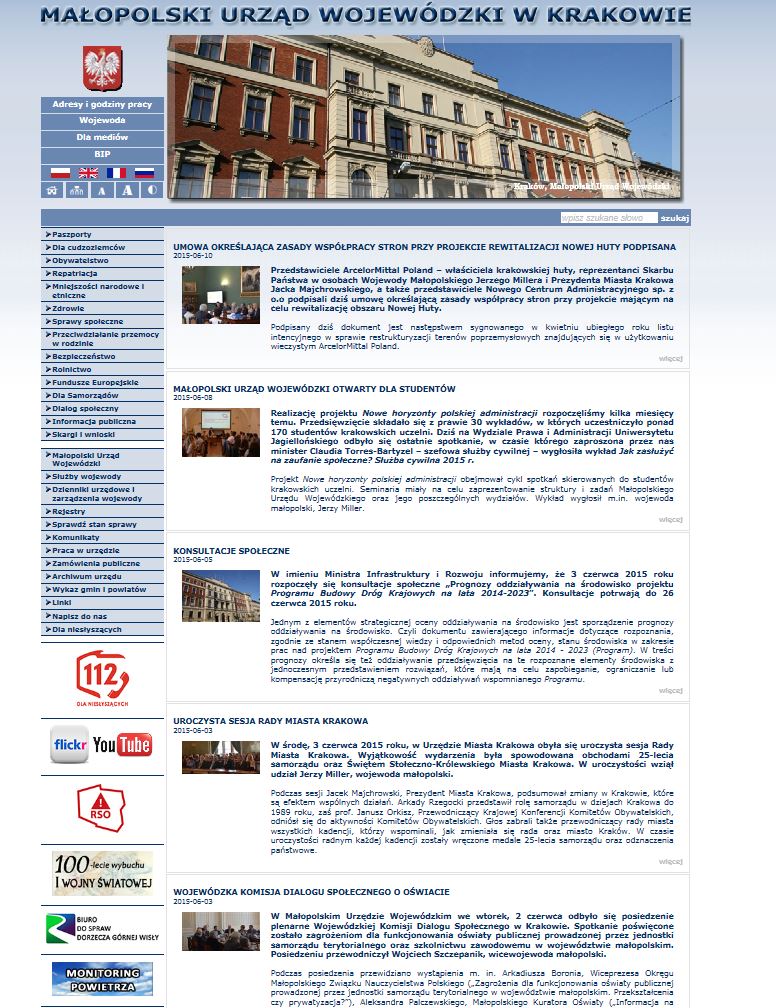 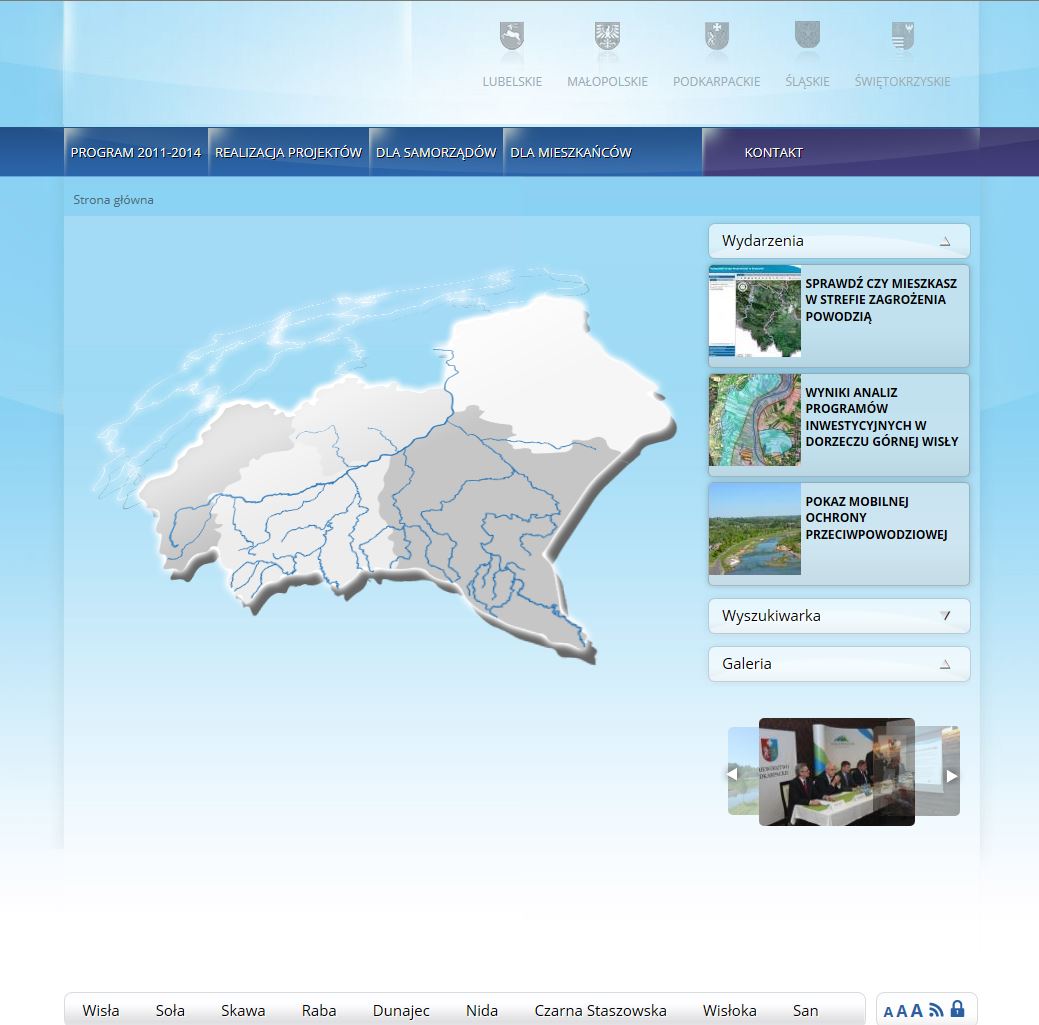 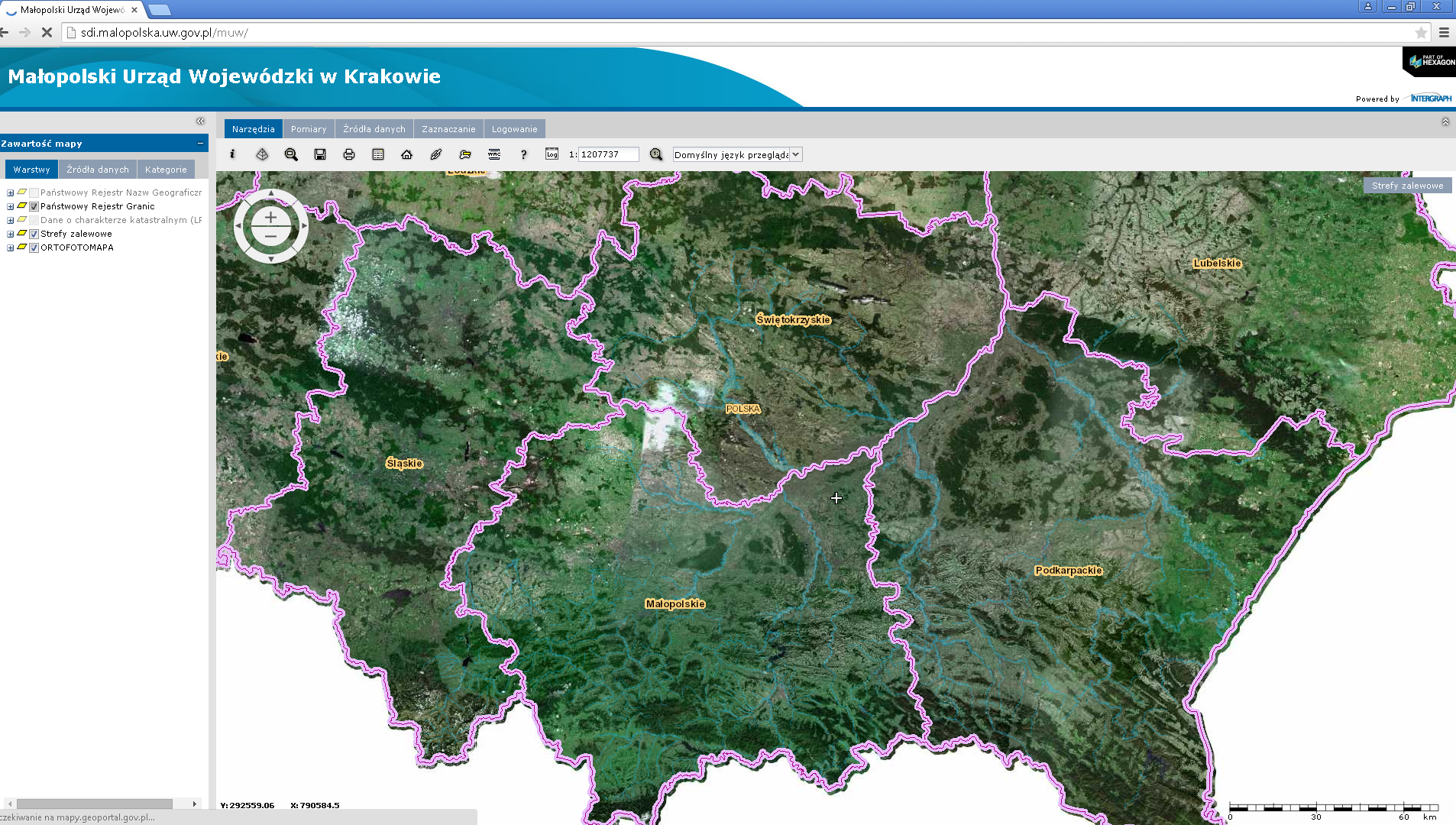 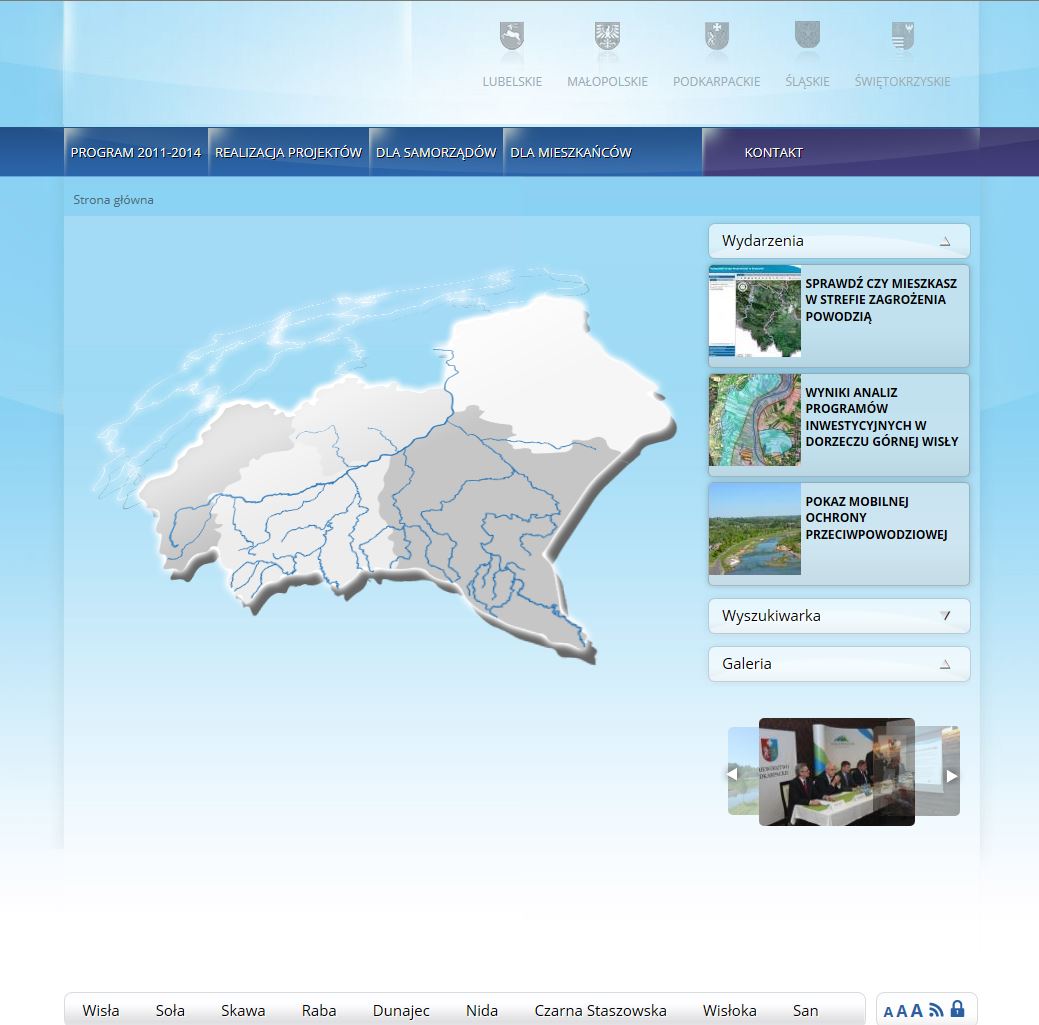 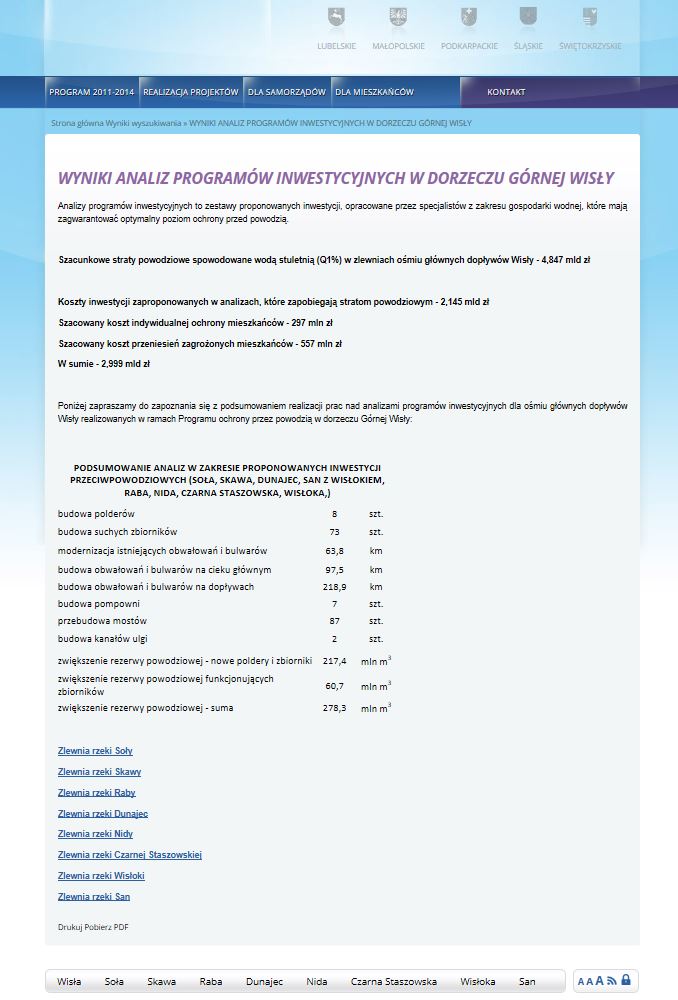 Dziękuję za uwagę